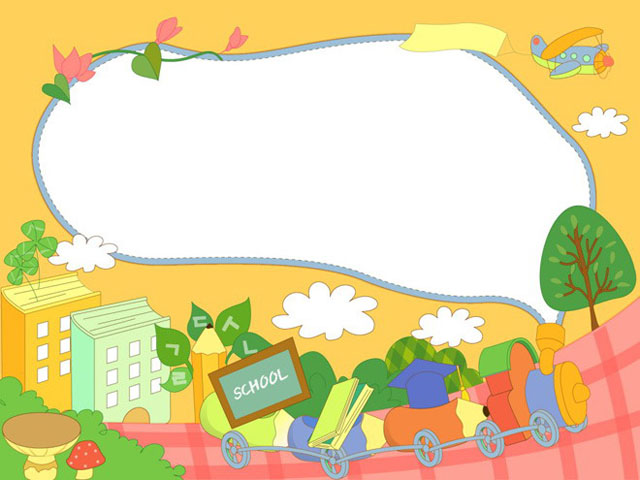 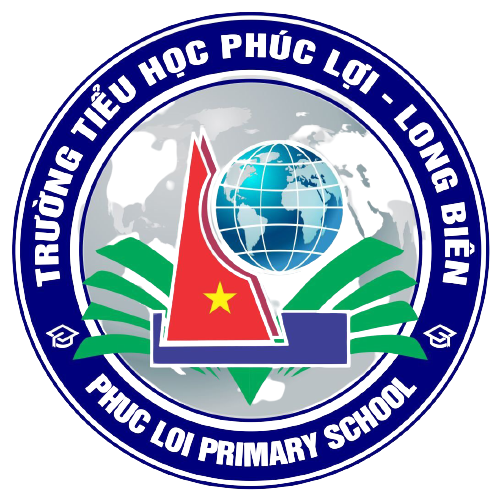 CHÀO MỪNG CÁC CON
ĐẾN VỚI TIẾT HỌC
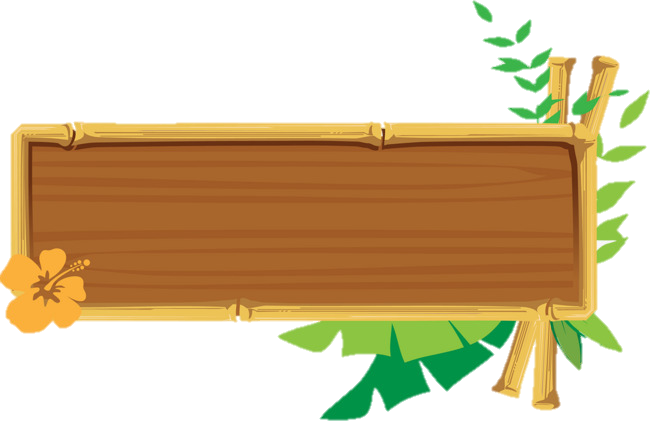 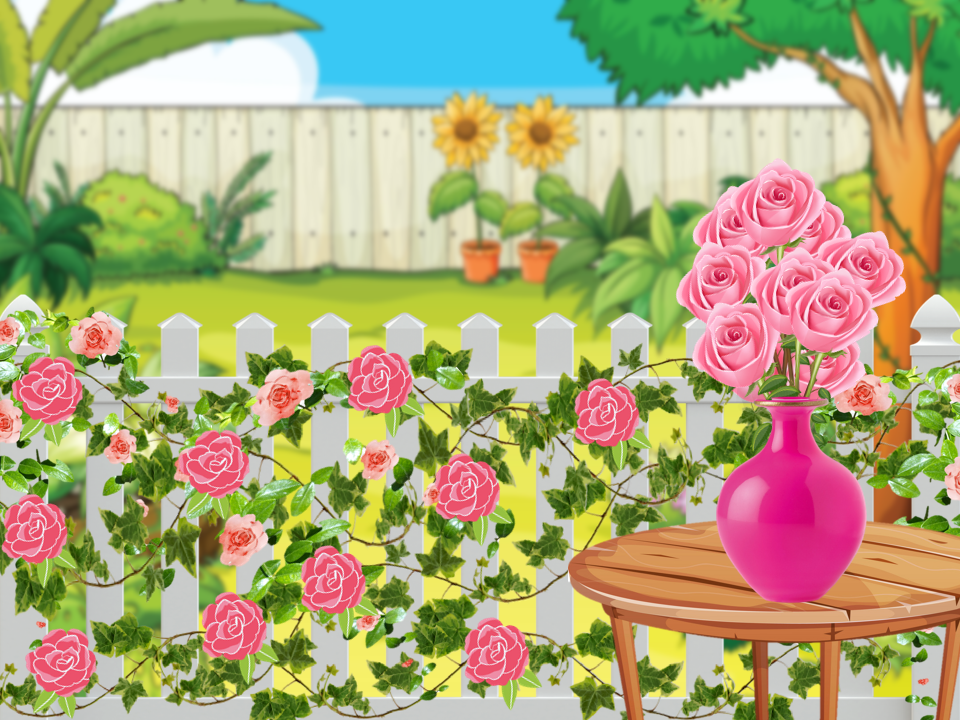 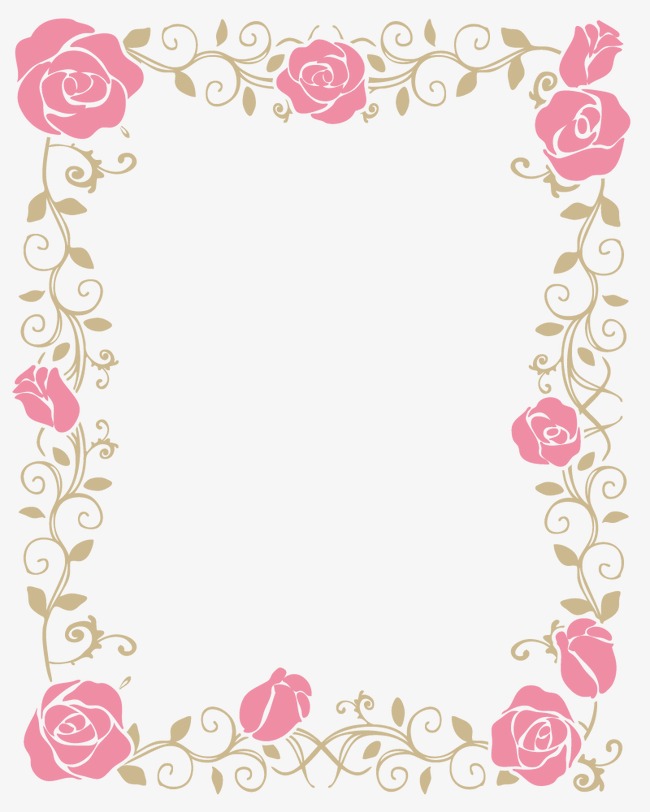 HOA HỒNG TẶNG CÔ
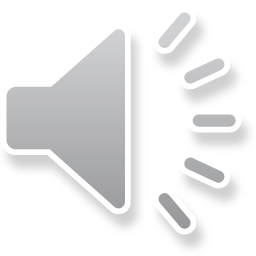 Các em hãy hái những bông hoa hồng đẹp nhất để dành tặng mẹ và cô giáo bằng cách trả lời nhanh và đúng các câu hỏi.
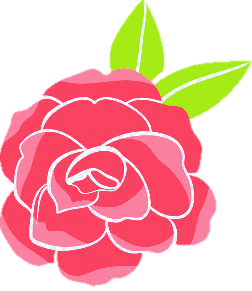 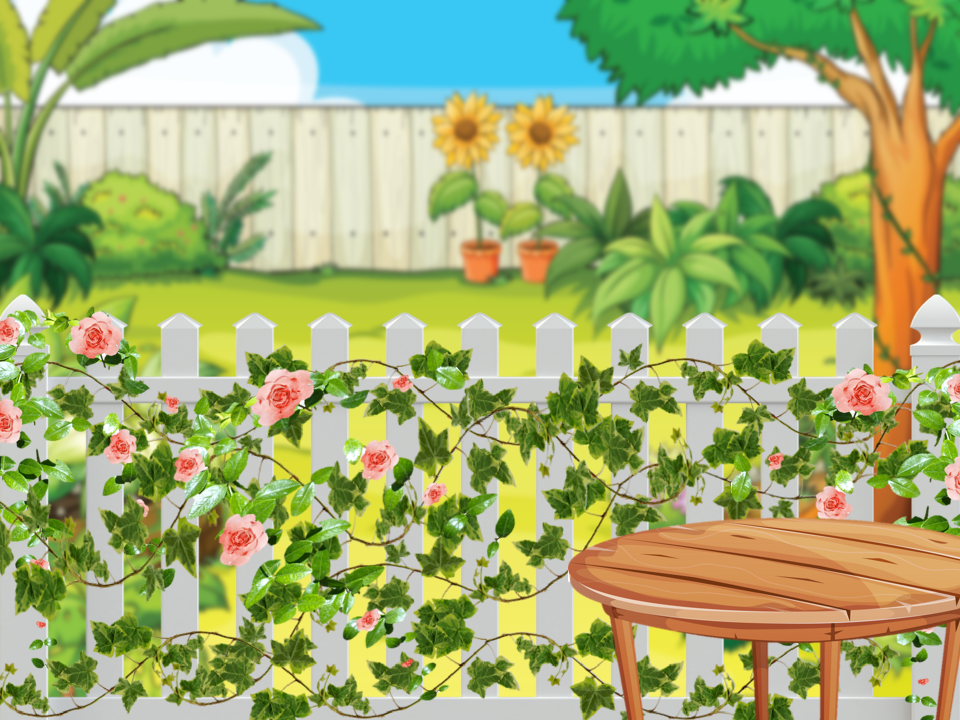 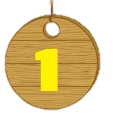 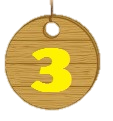 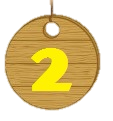 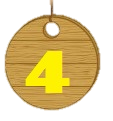 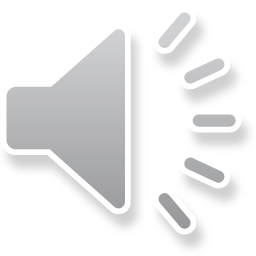 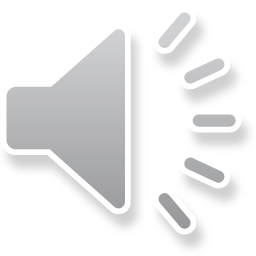 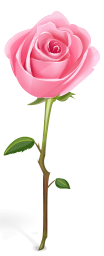 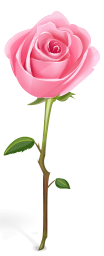 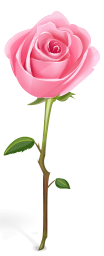 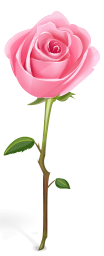 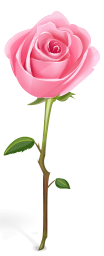 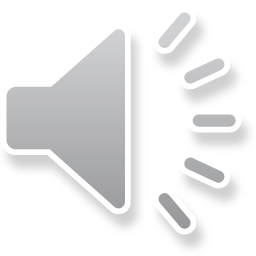 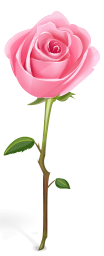 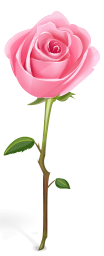 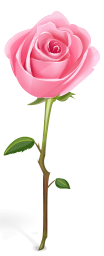 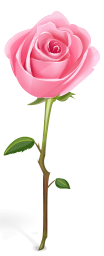 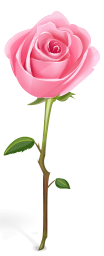 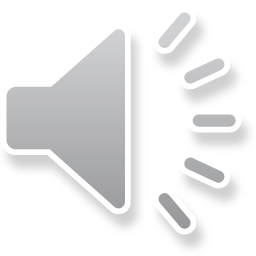 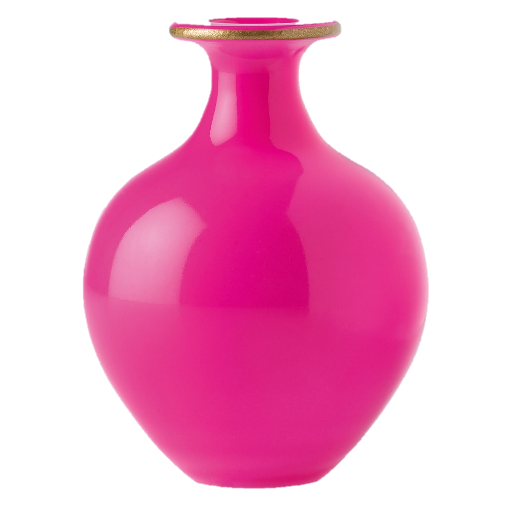 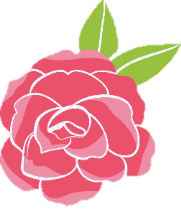 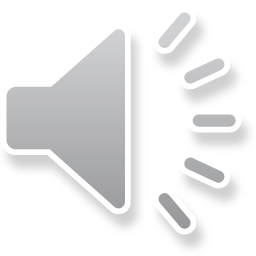 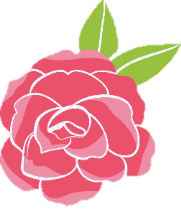 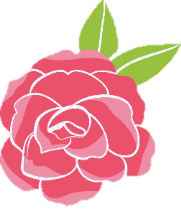 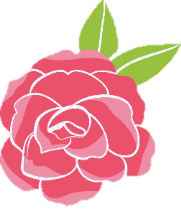 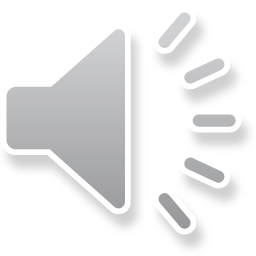 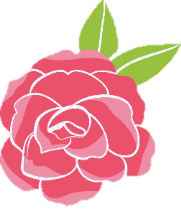 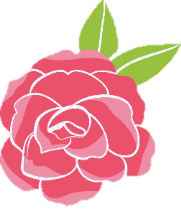 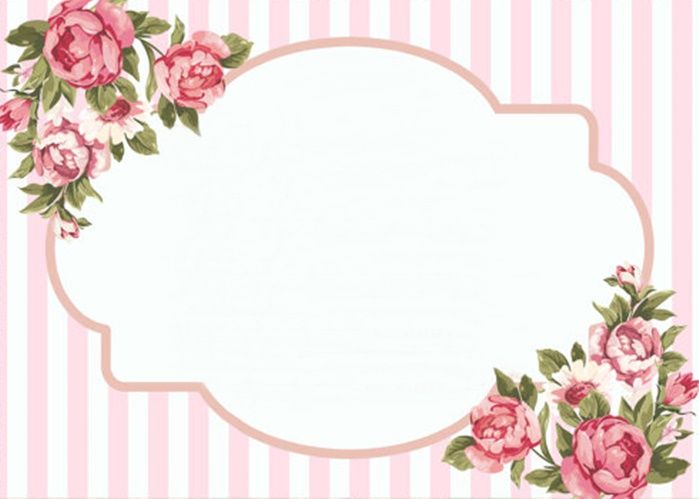 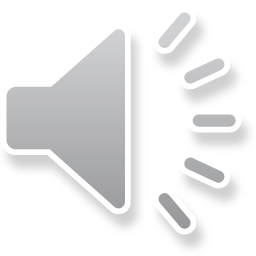 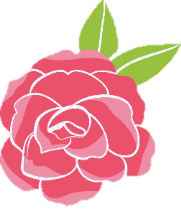 CHÚC MỪNG NGÀY 8/3
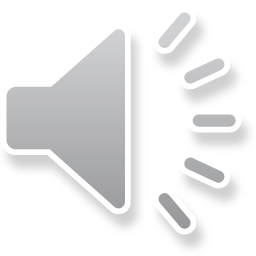 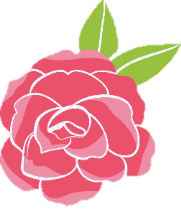 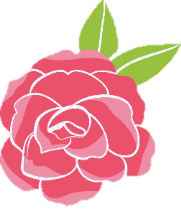 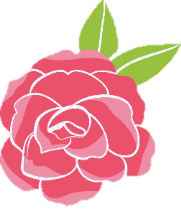 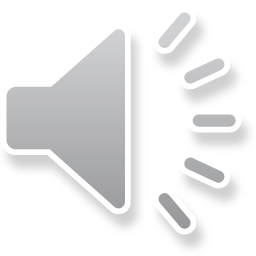 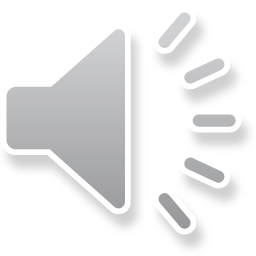 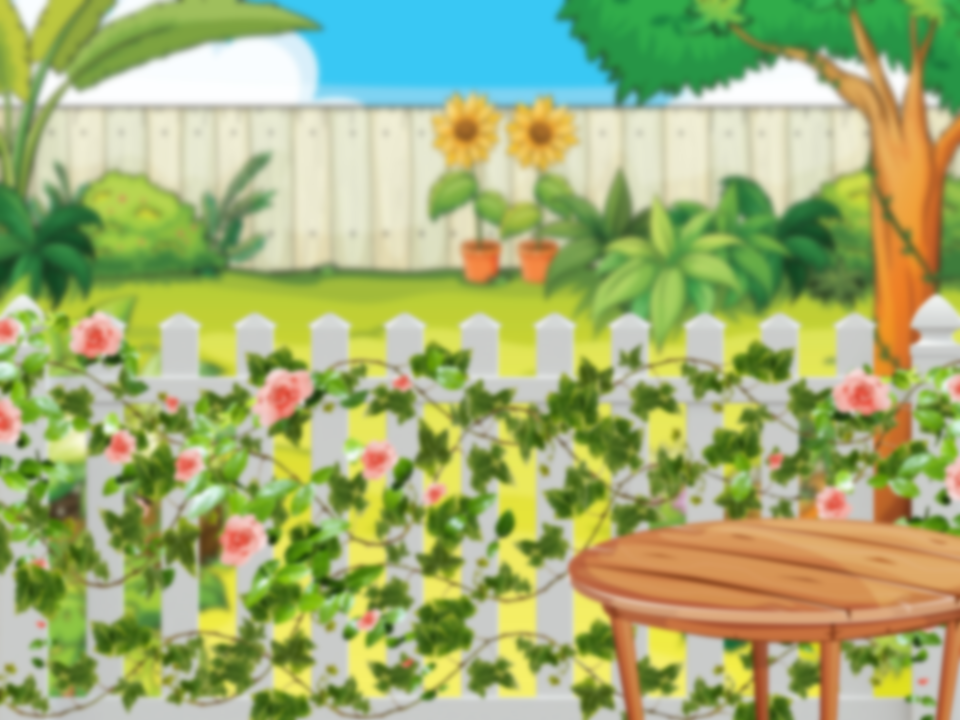 c
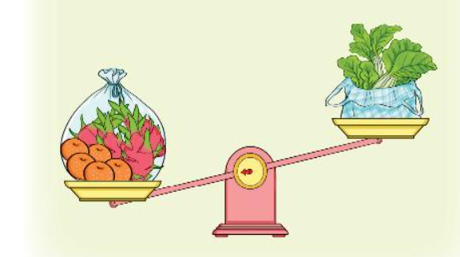 Túi quả và túi rau, túi nào nặng hơn?
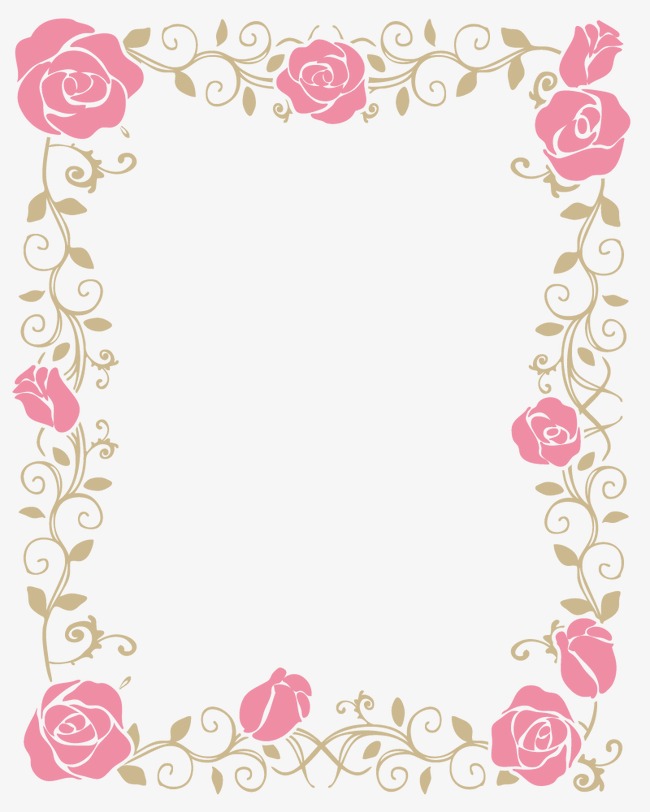 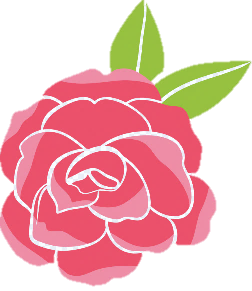 Túi quả
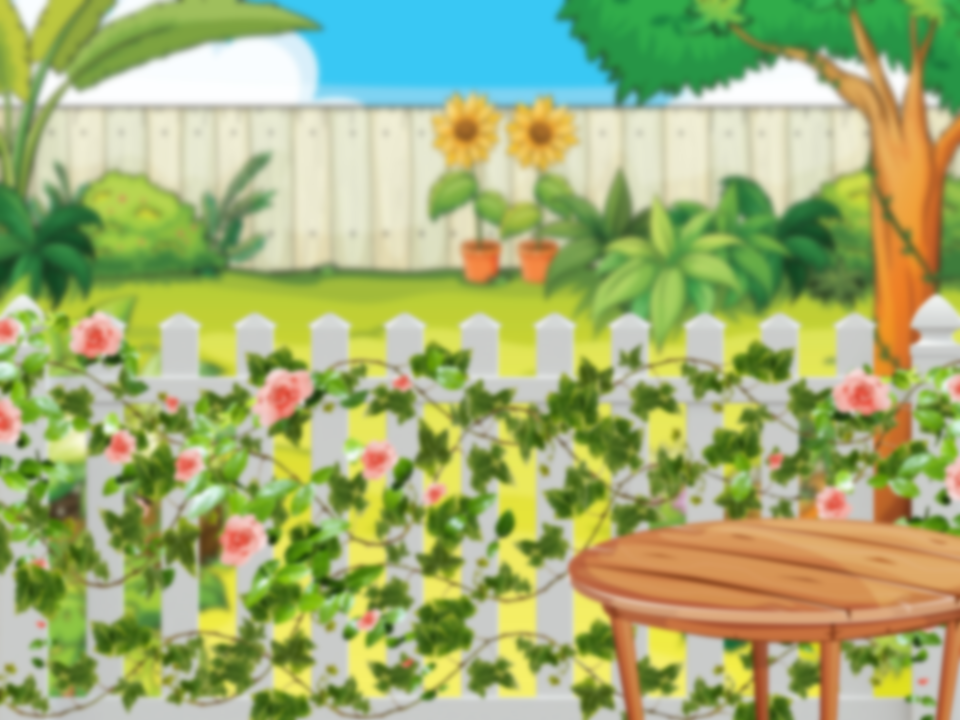 c
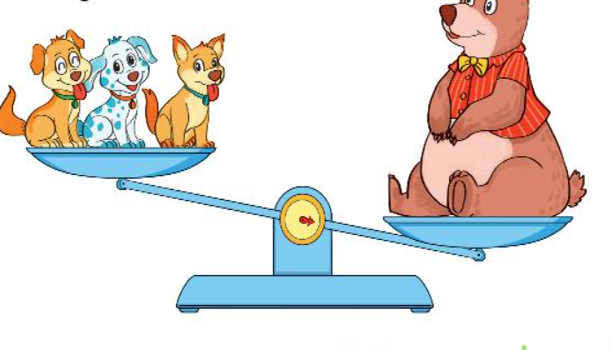 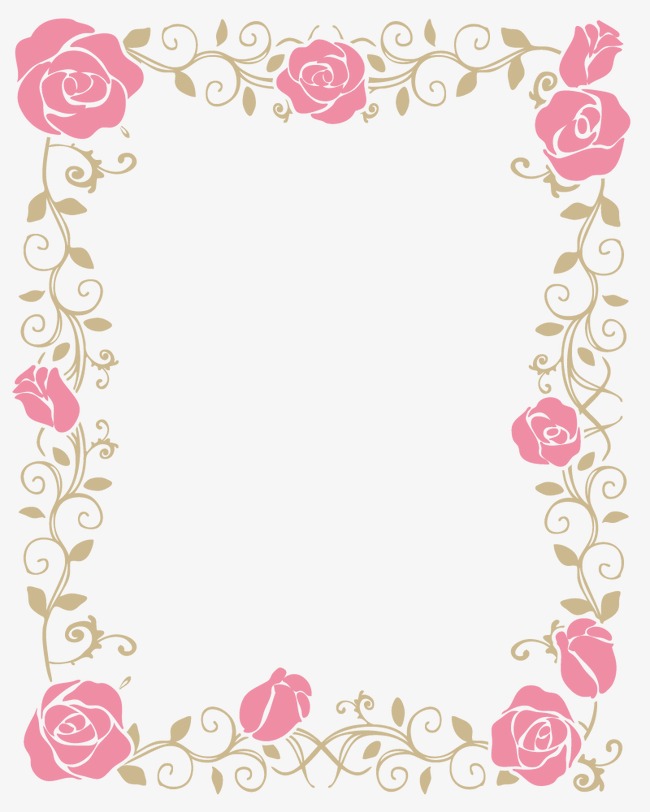 Gấu và 3 con chó, con nào nhẹ hơn?
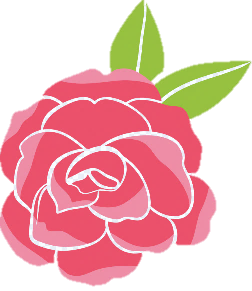 3 con chó nhẹ hơn
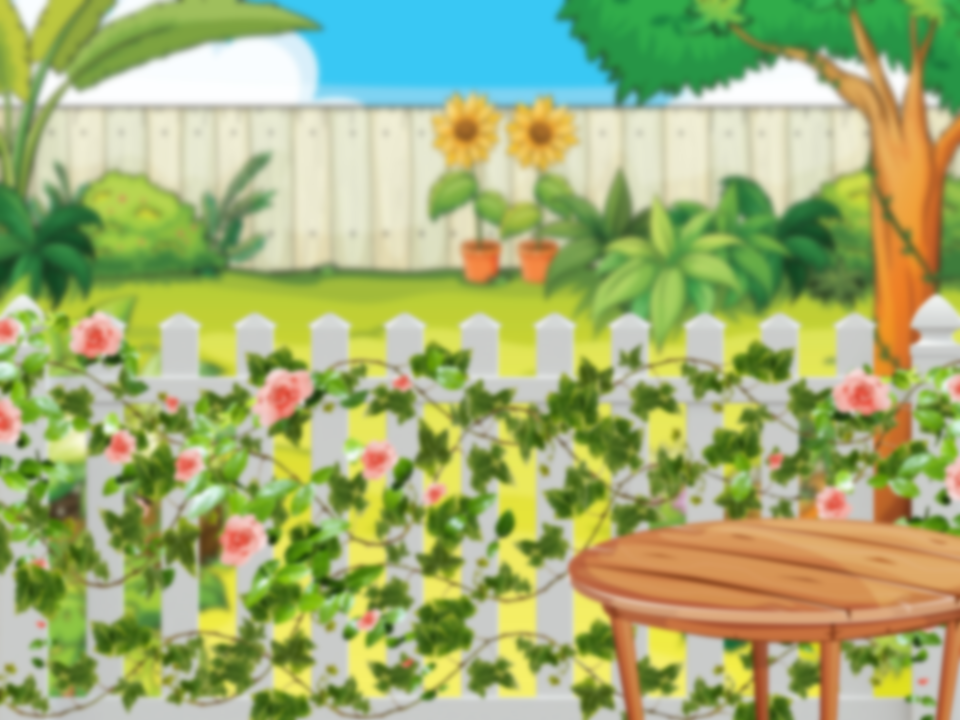 c
12 kg + 23 kg = ?
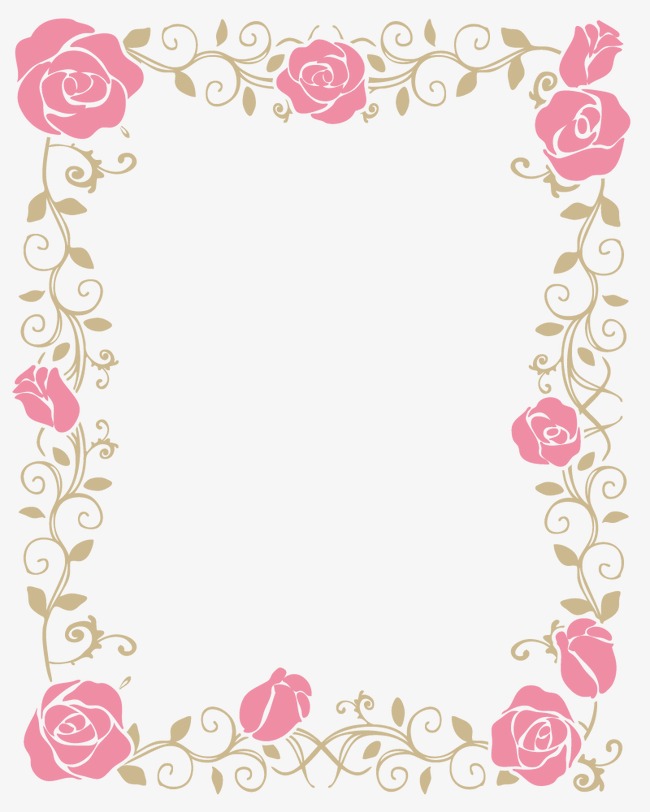 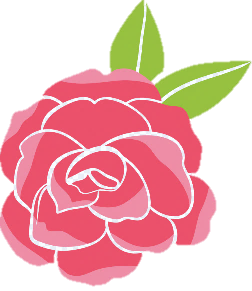 35 kg
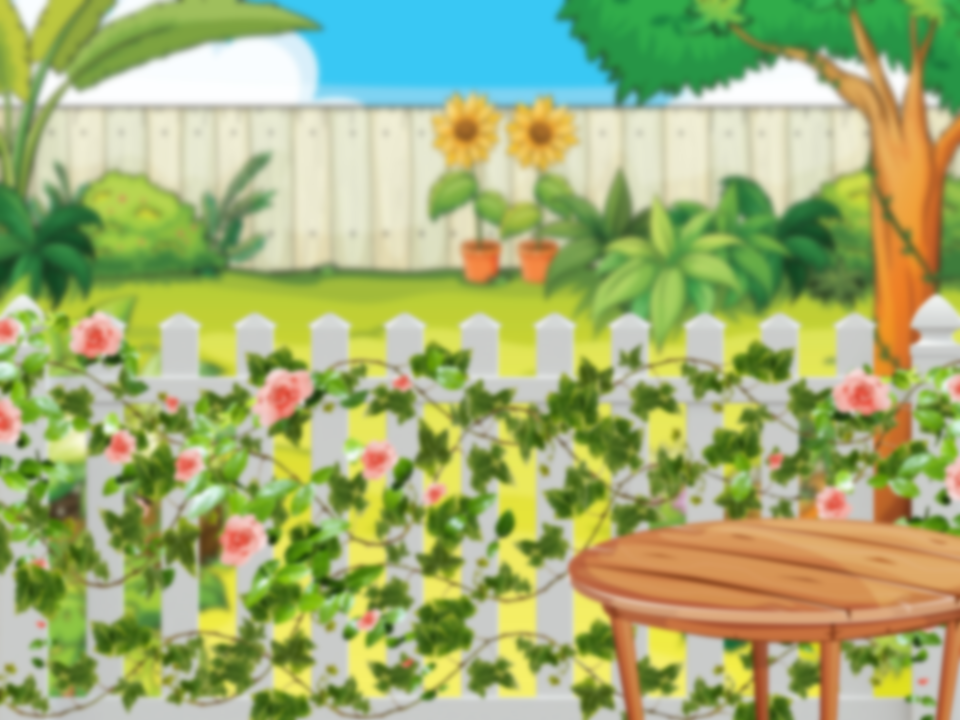 13 kg - 8 kg + 9 kg= ?
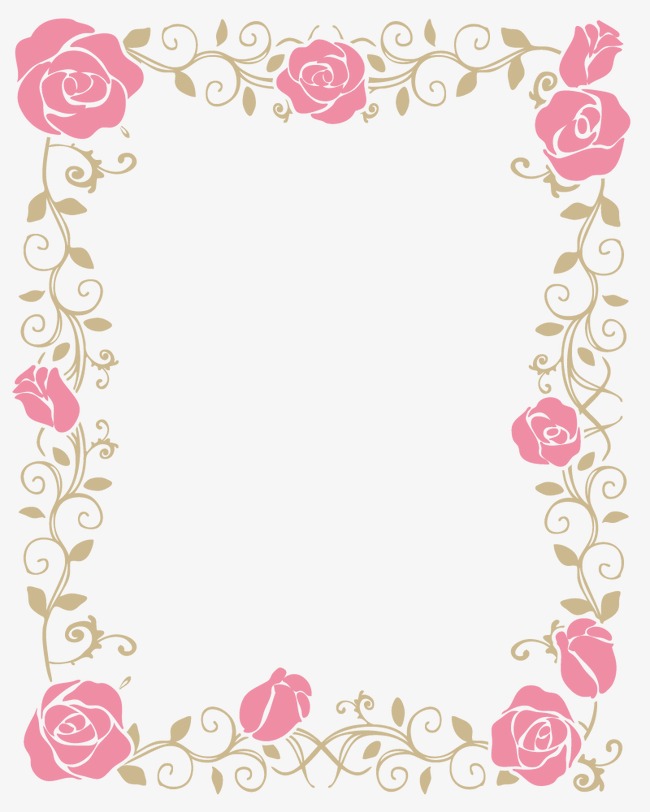 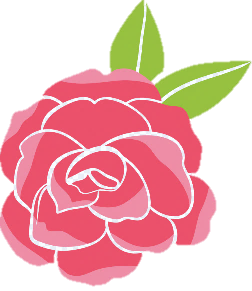 14 kg
CHỦ ĐỀ 3
LÀM QUEN VỚI KHỐI LƯỢNG, DUNG TÍCH
BÀI 16
LÍT
(Trang 62)
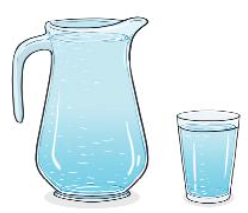 Bình đựng nhiều nước hơn cốc.
Cốc đựng ít nước hơn bình.
Rót hết nước từ bình sang 4 cốc.
Lượng nước trong bình bằng lượng nước ở cả 4 cốc.
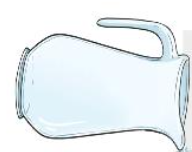 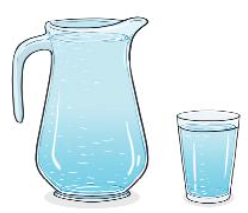 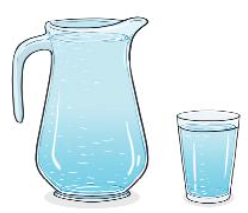 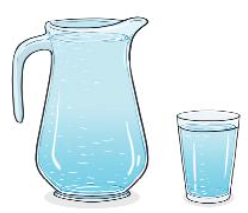 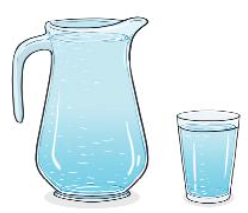 Đây là ca một lít, chai một lít:
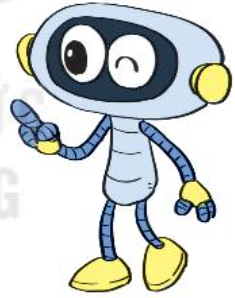 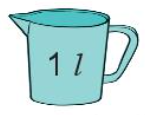 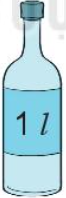 Lít viết tắt là l
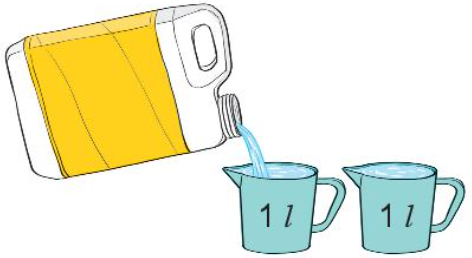 Rót nước đầy hai ca 1 l, ta được 2 l nước.
Quan sát tranh rồi chọn câu đúng.
1
Đổ hết nước từ ca 1 l được đầy một chai và một cốc (như hình vẽ).
A. Chai đựng 1 l nước.
B. Chai đựng ít hơn 1 l nước.
C. Chai đựng nhiều hơn 1 l nước.
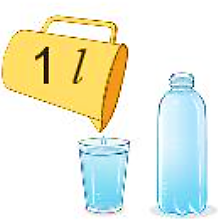 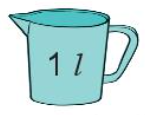 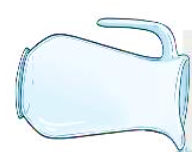 Số?
2
Hai lít
Ba lít
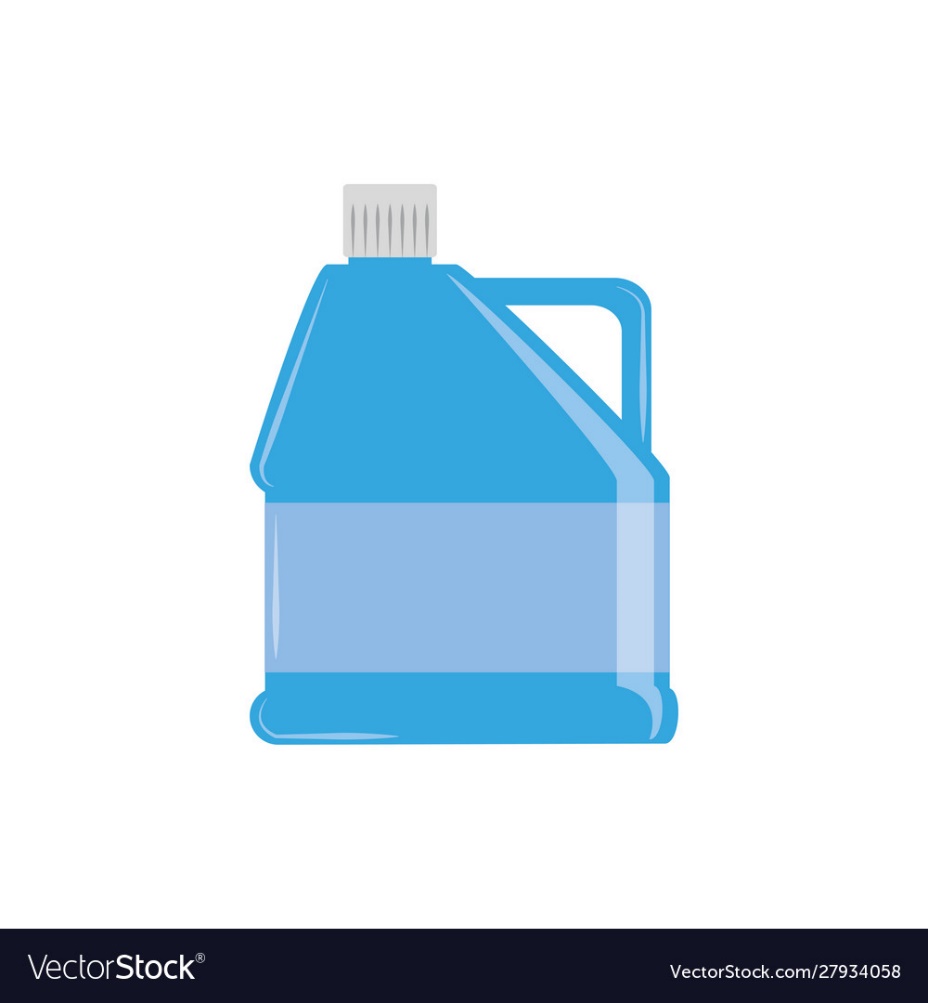 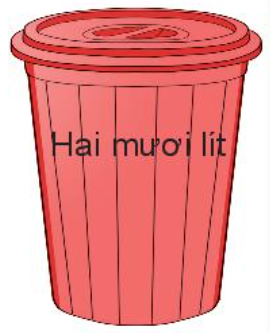 Mười lít
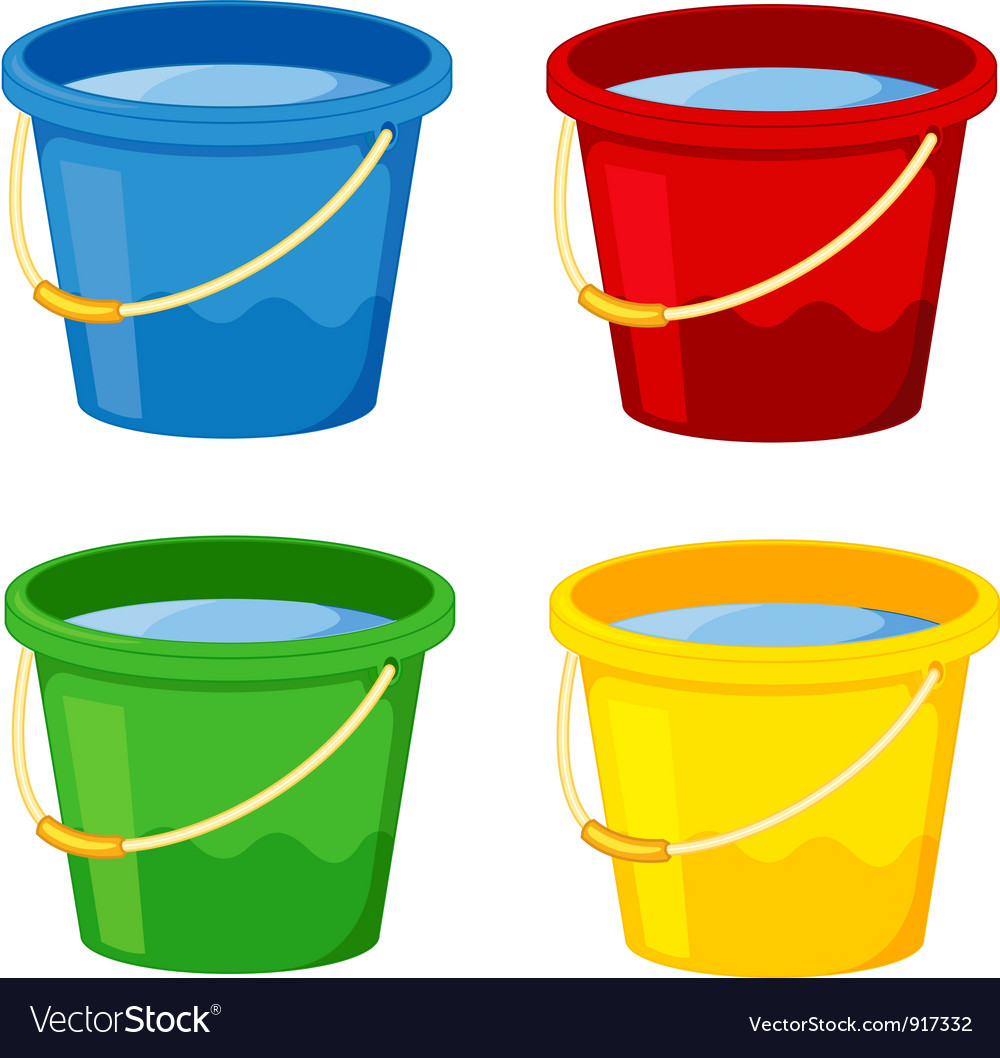 Hai mươi lít
?
?
?
?
?
l
l
l
l
l
Năm lít
2
10
20
5
3
Số?
3
Rót hết nước từ bình A và bình B được các cốc nước (như hình vẽ).
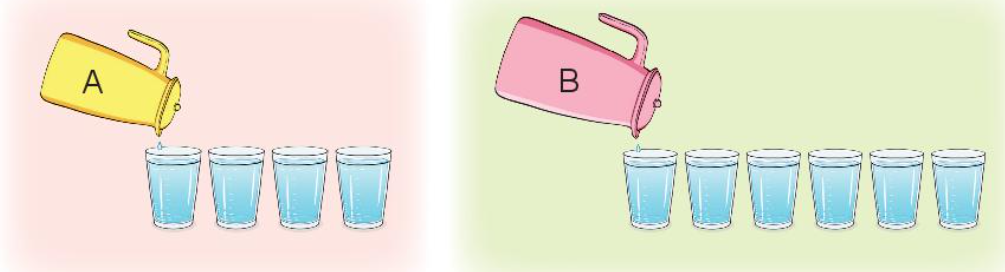 Lượng nước ở bình A là        cốc. Lượng nước ở bình B là        cốc.
Lượng nước ở bình B nhiều hơn lượng nước ở bình A là        cốc.
?
?
4
6
?
2
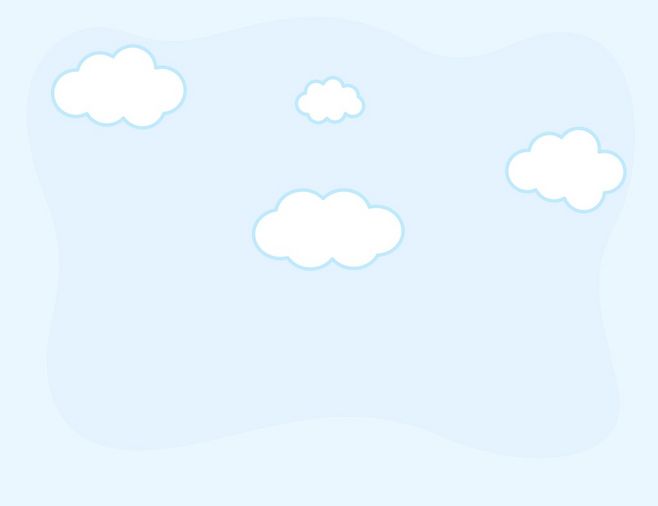 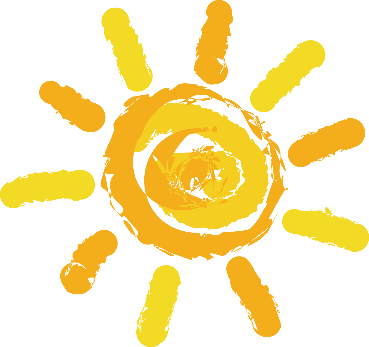 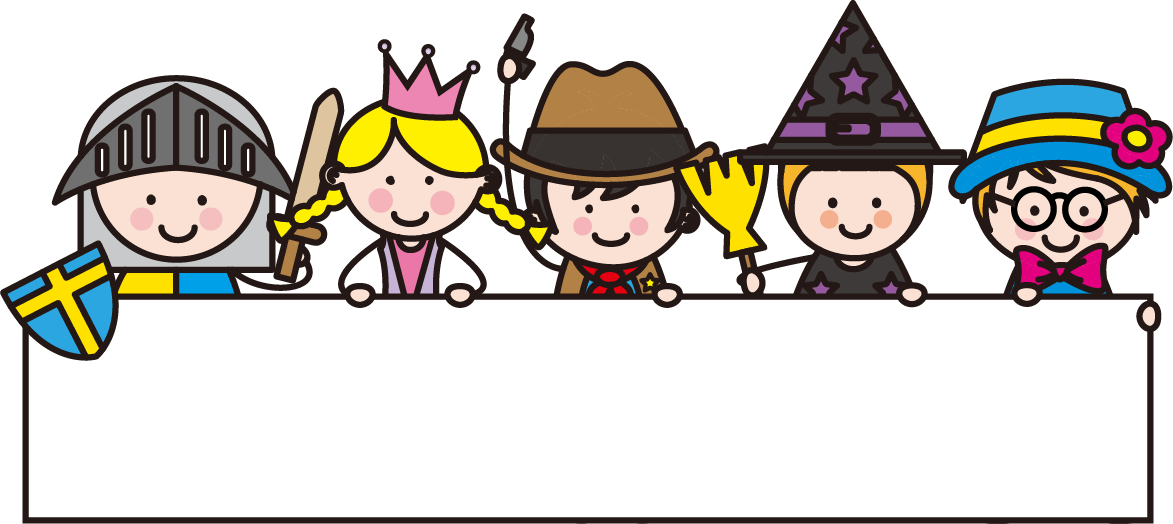 HẸN GẶP LẠI
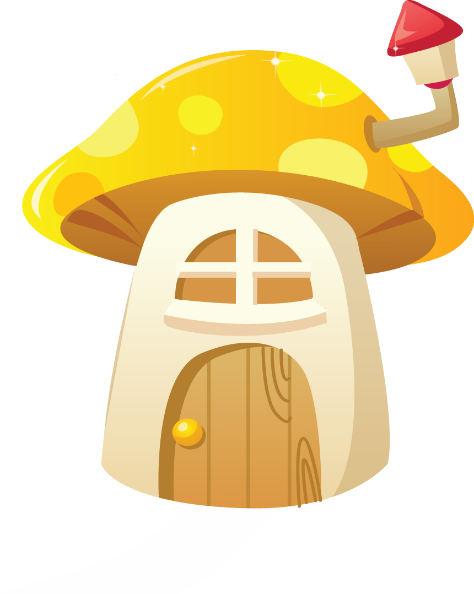 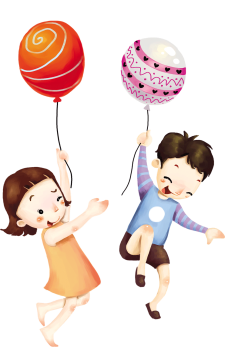 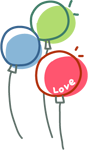 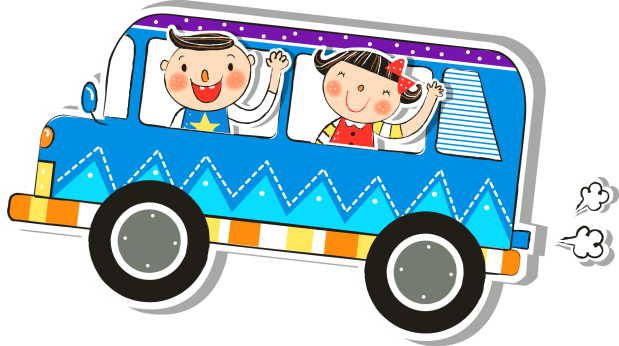 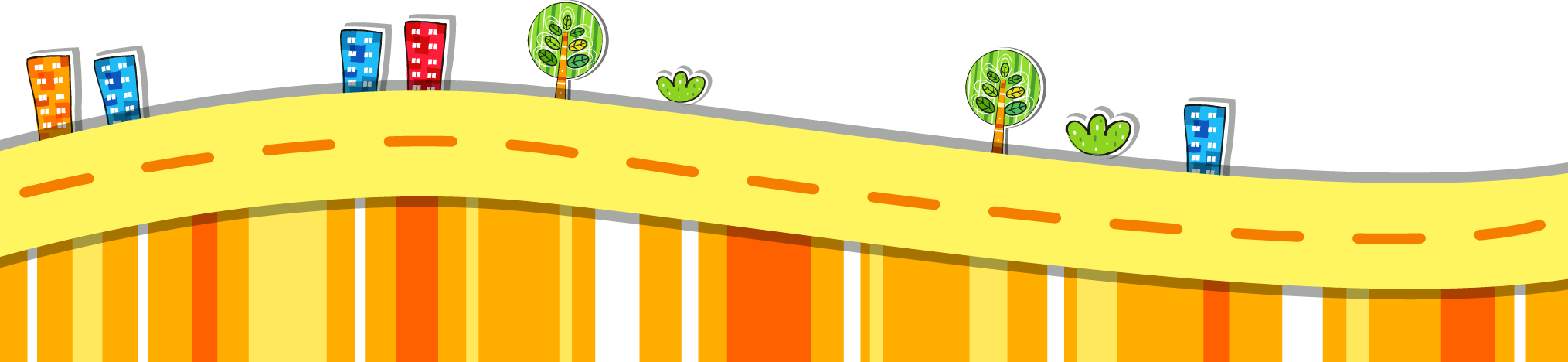